Нормативно-правовое и методическое обеспечение развития системы наставничества в образовательных организациях Кировской области
Директорский час, 12.05.2021
Казаринова Ольга Владимировна,
заведующий кафедрой 
профессионального образования
КОГОАУ ДПО «ИРО Кировской области»
Наставничество
универсальная технология передачи опыта, знаний, формирования навыков, компетенций, метакомпетенций и ценностей через неформальное взаимообогащающее общение, основанное на доверии и партнерстве
Проекты, программы, движения
Национальный проект «Образование»
Федеральный проект «Современная школа»
Федеральный проект «Успех каждого ребенка»
Федеральный проект «Молодые профессионалы»
Региональный проект «Повышение конкурентоспособности профессионального образования в Кировской области»
Региональный стандарт кадрового обеспечения промышленного (экономического) роста
Государственная программа Кировской области «Развитие образования» на 2014 - 2024 годы
Цель внедрения целевой модели наставничества
Задачи внедрения целевой модели
Планируемые результаты
Целевая модель наставничества направлена на решение проблем
Структура управления процессом внедрения и реализации целевой модели
координация, обеспечение ресурсами, нормативное-правовое обеспечение
Министерство образования Кировской области
организационное, методическое, информационное сопровождение, 
мониторинг программ наставничества
Региональный наставнический центр
координация, обеспечение ресурсами, содействие реализации целевой модели в МО
Орган ИВ МО, осуществляющий управление в сфере образования
разработка и реализации дорожной карты, программ наставничества, внесение в формы мониторинга необходимых данных, повышение квалификации сотрудников
Образовательные организации
Нормативная и методическая база наставничества Кировской области
Дорожная карта внедрения целевой модели наставничества в Кировской области
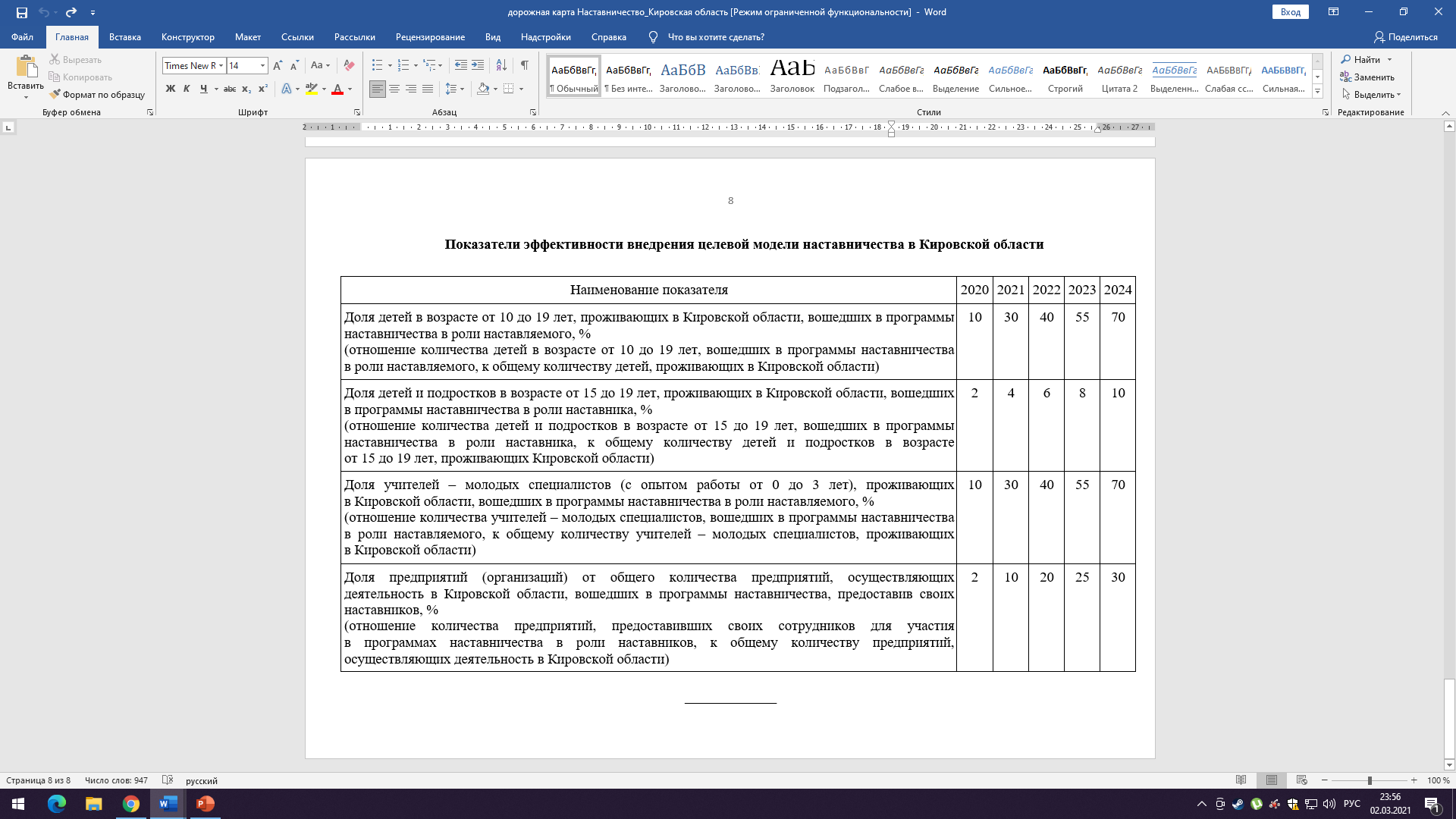 Направления развития целевой программы наставничества в Кировской области
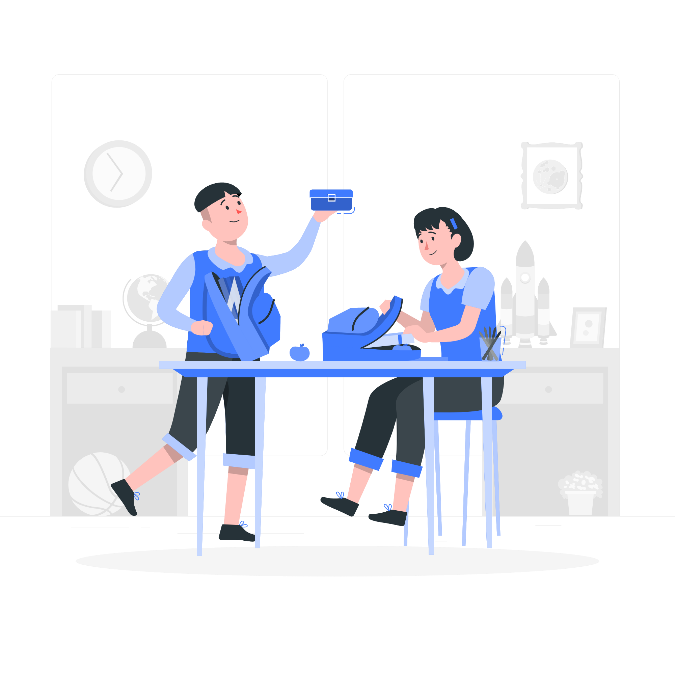 Наставнический центр Кировской области
КОГОАУ ДПО «ИРО Кировской области» 
Кафедра профессионального образования

Адрес: 610046, г. Киров, ул. Р. Ердякова, 23/2
E-mail: profobr@kirovipk.ru ; ov.kazarinova@kirovipk.ru
Телефон:   8 (8332) 25-54-42*265
Моб. телефон: 8(953) 6733767
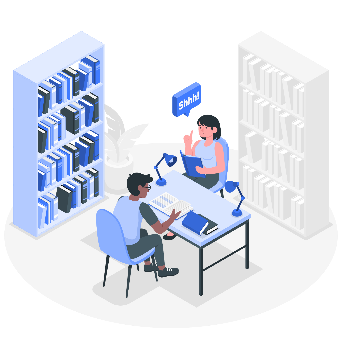 Региональный наставнический центр по организации работы по внедрению целевой модели наставничества в образовательных организациях Кировской области
организационная поддержка ОО, внедряющих целевую программу наставничества
 методическая поддержка ОО, внедряющих целевую программу наставничества 
консультационная поддержка ОО, внедряющих целевую программу наставничества
 содействие распространению и внедрению лучших практик наставничества
мониторинг реализации программ наставничества в профессиональных образовательных организациях
реализация дополнительных профессиональных программ для обучения наставников и иных участников целевой модели
Методическая поддержка наставничества
Типовое положение о наставничестве в образовательных организациях Кировской области (модель педагог-педагог);
Типовая дорожная карта реализации целевой программы наставничества;
Примерное положение о наставничестве;
Форма индивидуального плана осуществления наставничества;
Форма отзыва о результатах наставничества
Методические рекомендации по реализации целевой модели наставничества на базе профессиональных образовательных организаций Кировской области [Текст] / Авт.-сост. О.В. Казаринова, Т.В. Стебакова, Н.А. Лучинина - Киров: КОГОАУ ДПО «ИРО Кировской области», 2021. - 57 с.
Распоряжение Министерства просвещения Российской Федерации от 25 декабря 2019 г. № Р-145 Об утверждении методологии (Целевой модели) наставничества обучающихся для организаций, осуществляющих образовательную деятельность по общеобразовательным, дополнительным общеобразовательным и программам среднего профессионального образования, в том числе с применением лучших практик обмена опытом между обучающимися.

Методические рекомендации по внедрению методологии (целевой модели) наставничества обучающихся для организаций, осуществляющих образовательную деятельность по общеобразовательным, дополнительным общеобразовательным и программам среднего профессионального образования, в том числе с применением лучших практик обмена опытом между обучающимися
Методическая поддержка наставничества
* Методические рекомендации по реализации целевой модели наставничества на базе профессиональных образовательных организаций Кировской области [Текст] / Авт.-сост. О.В. Казаринова, Т.В. Стебакова, Н.А. Лучинина - Киров: КОГОАУ ДПО «ИРО Кировской области», 2021. - 57 с.
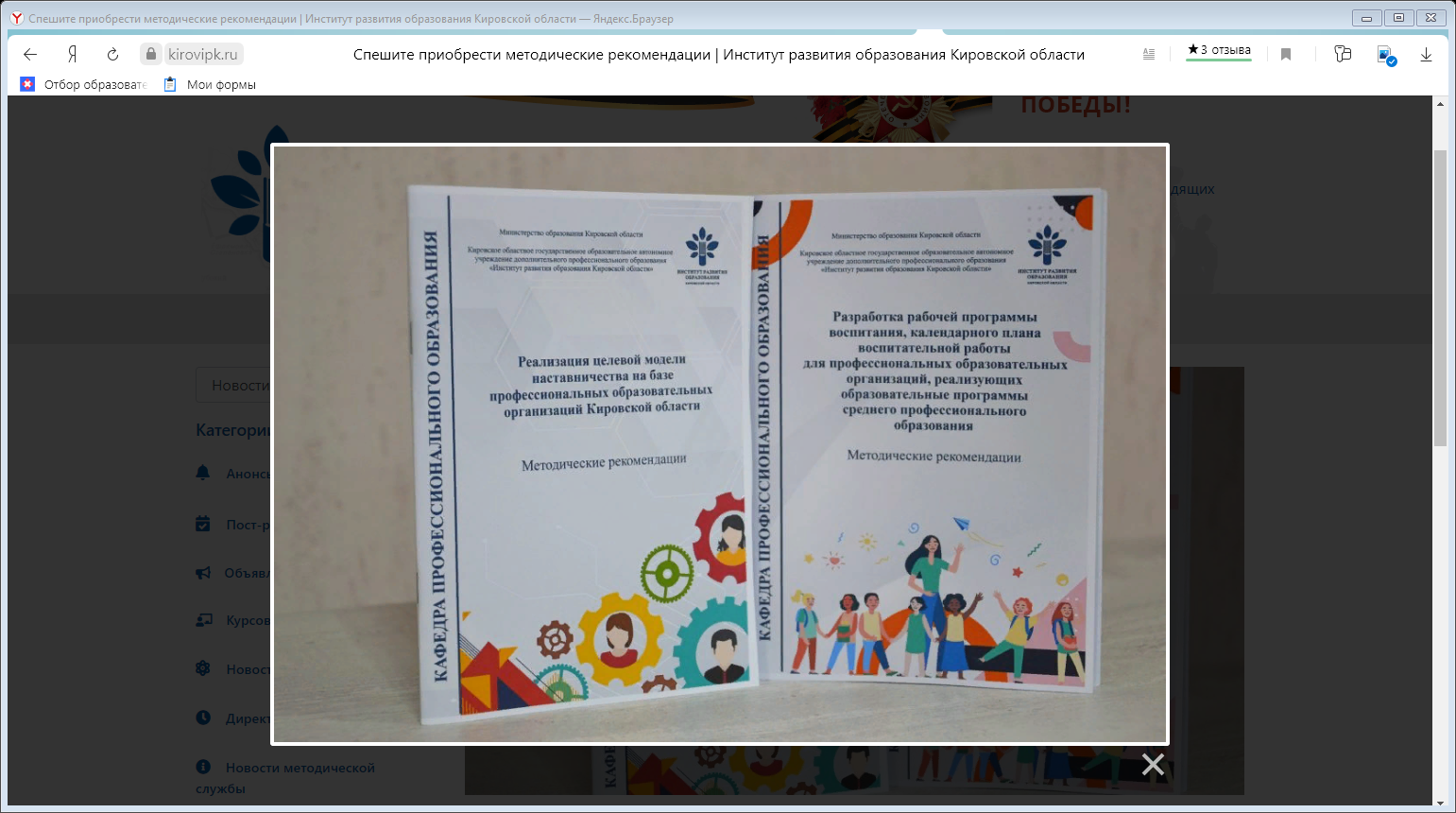 Программа повышения квалификации 
     «Набор Soft Skills  для наставников 
      в системе СПО», 
      17.05.-21.05.2021 г. , 24 часа, обучение с  применением ДОТ
ШКОЛА НАСТАВНИКОВ
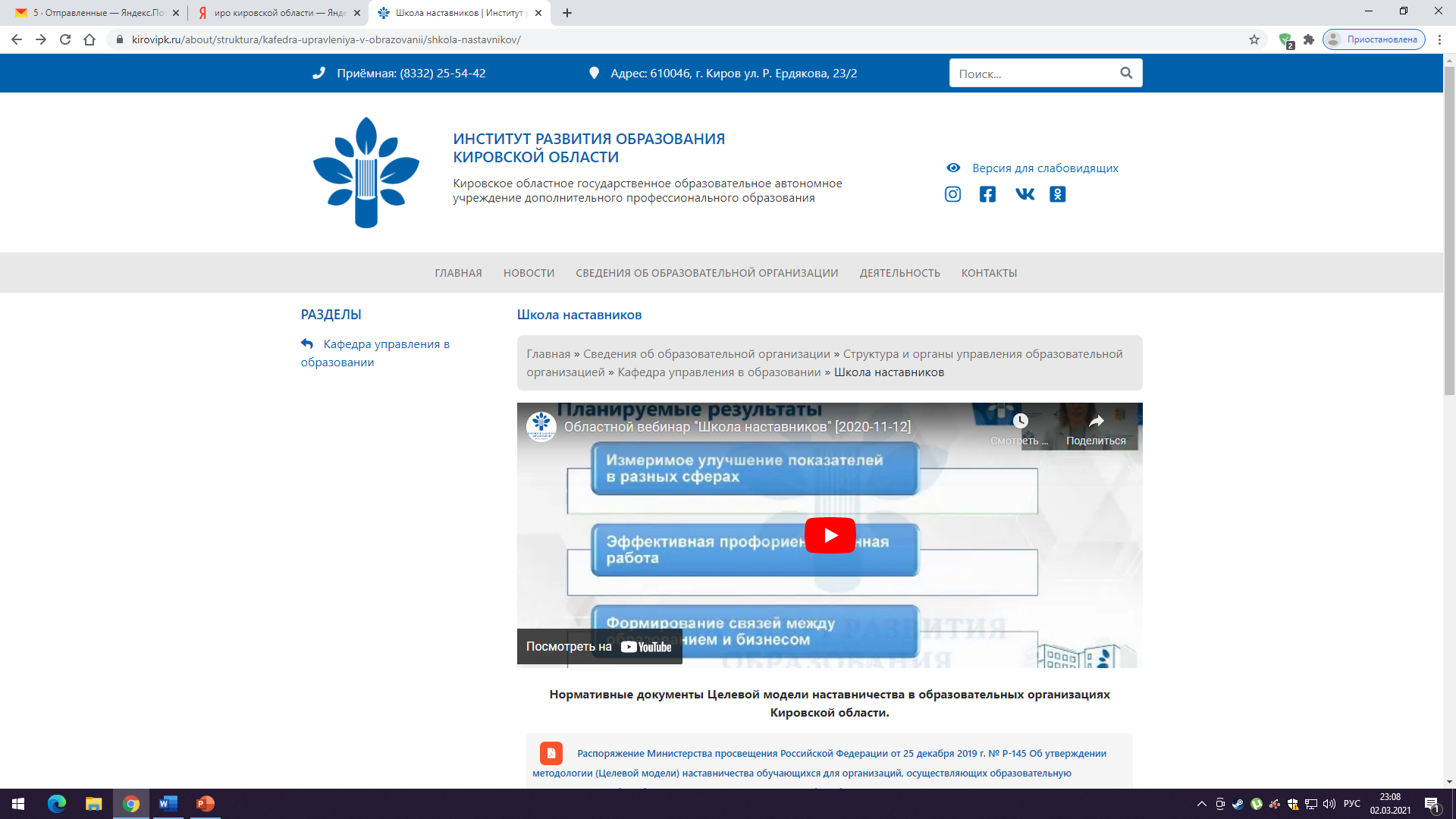 Ссылка: 
https://kirovipk.ru/about/struktura/kafedra-professionalnogo/shkola-nastavnikov/
Основные задачи наставничества в рамках образовательной организации:
улучшение показателей в образовательной, социокультурной, спортивной и иных сферах деятельности ОО;
подготовка обучающихся к самостоятельной, осознанной деятельности;
раскрытие личностного, творческого, профессионального потенциала обучающихся;
создание психологически комфортной среды для развития и повышения квалификации педагогов;
увеличение числа закрепившихся в профессии педагогических кадров;
создание канала эффективного обмена личным, жизненным и профессиональным опытом для каждого субъекта образовательной организации.
.
Функции образовательных организаций, осуществляющих внедрение целевой модели наставничества
разработка и реализация мероприятий дорожной карты внедрения целевой модели;
реализация программ наставничества;
реализация кадровой политики, в том числе: привлечение, обучение и контроль за деятельностью наставников, принимающих участие в программе наставничества;
назначение куратора внедрения целевой модели наставничества в образовательной организации;
инфраструктурное и материально-техническое обеспечение реализации программ наставничества;
осуществление персонифицированного учета обучающихся, молодых специалистов и педагогов, участвующих в программах наставничества;
внесение в формы федерального статистического наблюдения данных о количестве участников программ наставничества и предоставление этих форм в Министерство просвещения Российской Федерации;
проведение внутреннего мониторинга реализации и эффективности программ наставничества                (в ведении образовательных организаций);
обеспечение формирования баз данных программ наставничества и лучших практик;
обеспечение условий для повышения уровня профессионального мастерства педагогических работников, задействованных в реализации целевой модели наставничества, в формате непрерывного образования.
Этапы реализации целевой модели наставничества в образовательной организации
Нормативно-правовое обеспечение целевой модели наставничества в образовательной организации
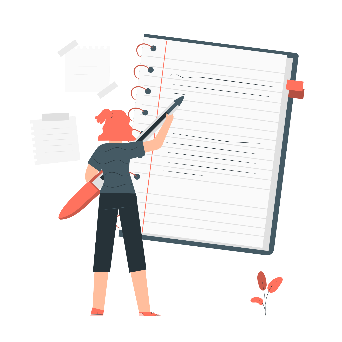 Субъекты наставничества:
Наставляемый - участник программы наставничества, который через взаимодействие с наставником и при его помощи и поддержке решает конкретные жизненные, личные и профессиональные задачи, приобретает новый опыт и развивает новые навыки и компетенции. В конкретных формах наставляемый может быть определен термином "обучающийся".
Наставник - участник программы наставничества, имеющий успешный опыт в достижении жизненного, личностного и профессионального результата, готовый и компетентный поделиться опытом и навыками, необходимыми для стимуляции и поддержки процессов самореализации и самосовершенствования наставляемого.
Куратор - сотрудник организации, осуществляющей деятельность по общеобразовательным, дополнительным общеобразовательным программам и программам среднего профессионального образования, либо организации из числа ее партнеров, который отвечает за организацию программы наставничества.
Задачи куратора:
сбор и работа с базой наставников и наставляемых;
организация обучения наставников (в том числе привлечение экспертов для проведения обучения);
контроль процедуры внедрения целевой модели наставничества;
контроль проведения программ наставничества;
участие в оценке вовлеченности обучающихся в различные формы наставничества;
решение организационных вопросов, возникающих в процессе реализации модели;
мониторинг реализации и получение обратной связи от участников программы и иных причастных к программе лиц.
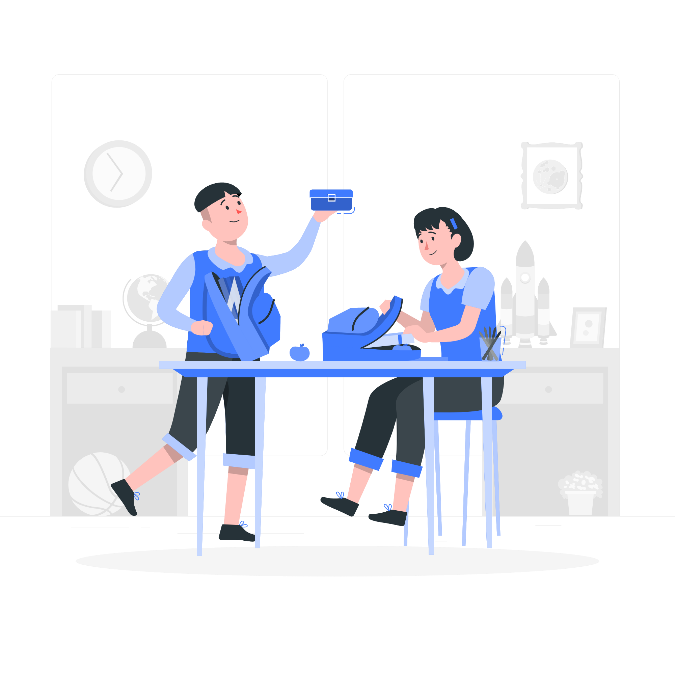 Требования к личности наставника:
Профессиональный опыт в области формируемых у наставляемых компетенций
Педагогический опыт
Развитое мышление
Эффективные коммуникации (общение)
Постоянное саморазвитие, самообучение
Психологическое здоровье
Информационная компетентность
Направления наставничества
Формы наставничества
Форма наставничества - способ реализации целевой модели через организацию работы наставнической пары или группы, участники которой находятся в заданной обстоятельствами ролевой ситуации, определяемой основной деятельностью и позицией участников
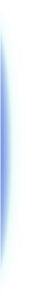 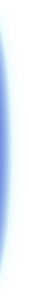 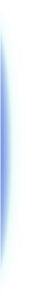 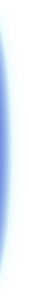 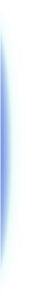 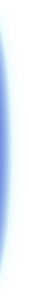 УЧЕНИК-УЧЕНИК
УЧИТЕЛЬ-УЧИТЕЛЬ
СТУДЕНТ-УЧЕНИК
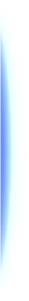 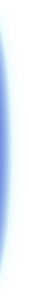 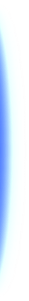 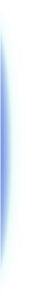 02
03
05
01
04
РАБОТОДАТЕЛЬ-УЧЕНИК
РАБОТОДАТЕЛЬ-СТУДЕНТ
Целевая модель этапов реализации программы наставничества в ОО
Целевая модель этапов реализации программы наставничества в ОО
Целевая модель этапов реализации программы наставничества в ОО
Целевая модель этапов реализации программы наставничества в ОО
Целевая модель этапов реализации программы наставничества в ОО
Целевая модель этапов реализации программы наставничества в ОО
Целевая модель этапов реализации программы наставничества в ОО
ОЦЕНКА РЕЗУЛЬТАТОВ ЦЕЛЕВОЙ ПРОГРАММЫ НАСТАВНИЧЕСТВА
Планируемые результаты внедрения целевой модели наставничества
измеримое улучшение показателей обучающихся в образовательной, культурной, спортивной и других сферах;
рост числа обучающихся, прошедших профориентационные мероприятия;
улучшение психологического климата в образовательной организации как среди обучающихся, так и внутри педагогического коллектива, связанное с выстраиванием долгосрочных и психологически комфортных коммуникаций на основе партнерства;
практическая реализация концепции построения индивидуальных образовательных траекторий;
измеримое улучшение личных показателей эффективности педагогов и сотрудников региональных предприятий и организаций, связанное с развитием гибких навыков и метакомпетенций;
привлечение дополнительных ресурсов и сторонних инвестиций в развитие инновационных образовательных и социальных программ субъекта Российской Федерации и конкретных образовательных организаций благодаря формированию устойчивых связей между образовательными организациями и бизнесом, потенциальному формированию эндаумента и сообщества благодарных выпускников
Оценка вовлеченности обучающихся в различные формы наставничества
Сбор первичных данных для проведения оценки вовлеченности обучающихся в различные формы сопровождения и наставничества через персонифицированный учет участников программ наставничества в образовательной организации осуществляет куратор.
Для оценки вовлеченности участие в программе наставничества понимается как прохождение участником полного цикла программы наставничества. Соответствующая отметка проставляется куратором в базе наставляемых 
В срок не позднее 20 января года, следующего за отчетным, куратор вносит информацию о количестве участников программ наставничества в соответствующую форму федерального статистического наблюдения и направляет данную форму в Министерство просвещения Российской Федерации.
Министерство просвещения Российской Федерации на основании полученных данных проводит оценку доли обучающихся, вовлеченных в различные формы сопровождения и наставничества (отношение общего количества участников программ наставничества к общему числу обучающихся
Мониторинг и оценка результатов реализации программы наставничества
Основные этапы:
1) оценка качества процесса реализации программы наставничества;

направлен на изучение (оценку) качества реализуемой программы наставничества, ее сильных и слабых сторон, качества совместной работы пар или групп "наставник - наставляемый"
     
2) оценка мотивационно-личностного, компетентностного, профессионального роста участников, динамика образовательных результатов.
Позволяет оценить:
мотивационно-личностный и профессиональный рост участников программы наставничества;
развитие метапредметных навыков и уровня вовлеченности обучающихся в образовательную деятельность;
качество изменений в освоении обучающимися образовательных программ;
динамику образовательных результатов с учетом эмоционально-личностных, интеллектуальных, мотивационных и социальных черт участников
Параметры оценки качества процесса реализации программы наставничества
сильные и слабые стороны программы наставничества;
возможности программы наставничества и угрозы ее реализации;
процент посещения обучающимися творческих кружков, спортивных секций и внеурочных объединений;
процент реализации образовательных и культурных проектов на базе образовательного учреждения и совместно с представителем организаций (предприятий) наставника;
процент обучающихся, прошедших профессиональные и компетентностные тесты;
количество выпускников средней школы или профессиональной образовательной организации, планирующих трудоустройство или уже трудоустроенных на предприятия в субъекте Российской Федерации;
количество обучающихся, планирующих стать наставниками в будущем и/или присоединиться к сообществу благодарных выпускников;
число обучающихся из числа студентов, поступающих на охваченные программой наставничества профессии и специальности среднего профессионального образования;
количество собственных профессиональных работ: статей, исследований, методических практик молодого специалиста, выступавшего в роли наставляемого
Параметры оценки мотивационно-личностного, компетентностного, профессионального роста участников, динамика образовательных результатов
вовлеченность обучающихся в образовательную деятельность;
успеваемость обучающихся по основным предметам;
уровень сформированности гибких навыков;
желание посещения школы (для обучающихся);
уровень личностной тревожности (для обучающихся);
понимание собственного будущего (для обучающихся);
эмоциональное состояние при посещении школы (для обучающихся);
желание высокой школьной успеваемости (для обучающихся);
уровень профессионального выгорания (для педагогов);
удовлетворенность профессией (для педагогов);
психологический климат в педагогическом коллективе (для педагогов);
успешность (для работодателей);
ожидаемый и реальный уровень включенности (для работодателей);
ожидаемый и реальный процент возможных приглашений на стажировку (для работодателей).
Методические материалы для проведения оценки
1 этап - разделы 2.1 и 2.2 Приложения 2 к методическим рекомендациям ведомственного проектного офиса по внедрению целевой модели наставничества

2 этап - разделы 2.5 и 2.6 Приложения 2 к методическим рекомендациям ведомственного проектного офиса по внедрению целевой модели наставничества
Результаты мониторинга ООО
Результаты мониторинга ПОО
Наставнический центр Кировской области
КОГОАУ ДПО «ИРО Кировской области» 
Кафедра профессионального образования

Адрес: 610046, г. Киров, ул. Р. Ердякова, 23/2
E-mail: profobr@kirovipk.ru ; ov.kazarinova@kirovipk.ru
Телефон:   8 (8332) 25-54-42*265
Моб. телефон: 8(953) 6733767
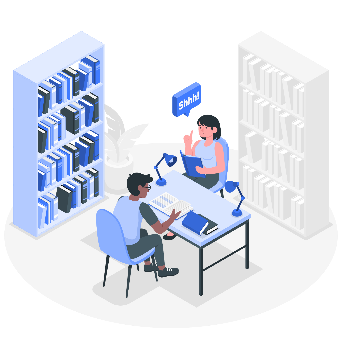